Театральні професії
Театр це — колективне мистецтво. Вистава є результатом діяльності багатьох людей, не тільки тих,що з’являються на сцені, але й тих, які виготовляють предмети реквізиту, костюми, встановлюють світло, зустрічають глядачів, тобто вистава — це водночас і творчість, і виробництво. Щоб театральна вистава дійшла до глядача потрібно прикласти чимало зусиль людей різних професій.
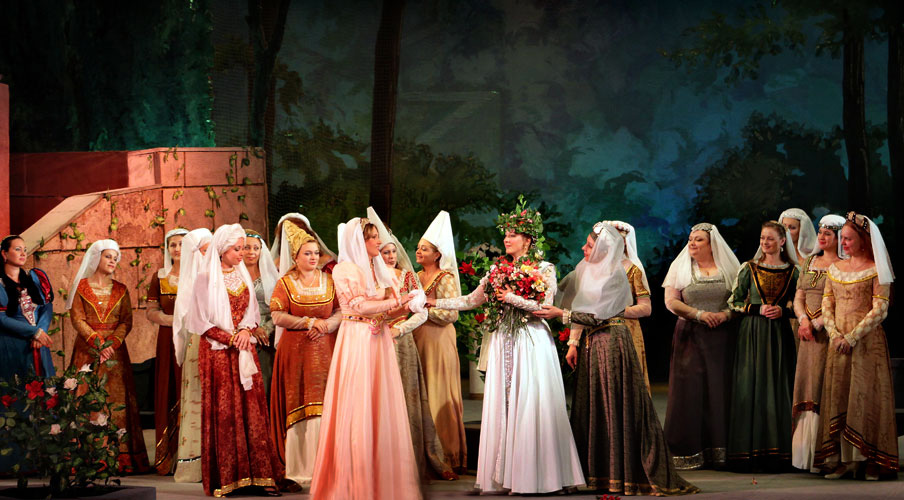 Драматург — автор літературного тексту вистави
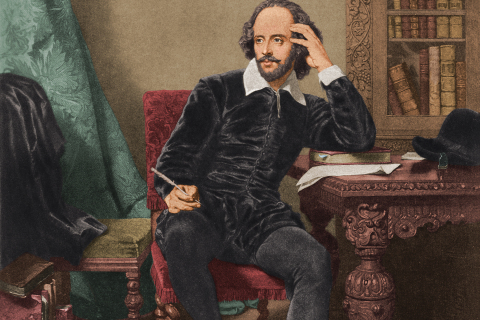 Драматург це — письменник, який створює драматичні твори — автор літературного тексту вистави. Найвідоміший драматург — Вільям Шекспір.
Режисер — керівник сценічного життя
Режисер — постановник спектаклю, кінофільму, естрадно-концертної програми, циркової вистави. Його роль особливо виділилась на рубежі ХХ ст. Зросла роль режисера завдяки К. Станіславському та В.Немировичу-Данченко, які заснували Московський художній театр. Вони домоглись, щоб режисерський замисел підпорядковував собі всі елементи спектаклю.
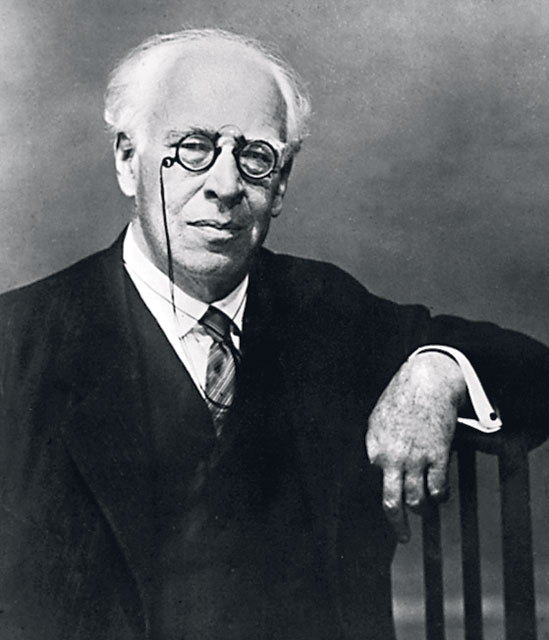 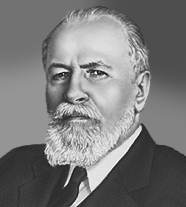 Актор — володар сцени
Головна особа у виставі — актор. Роль, яку він виконує, створюється не тільки його голосом, мімікою, жестами, а також чимось невловимим — його настроєм, душею. 
Щоб зрозуміти свого героя, актор повинен проникнути в його душу, життя, світогляд.
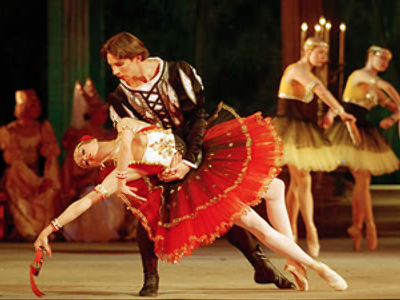 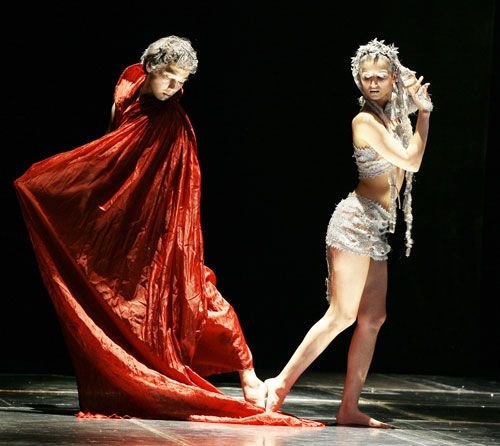 Театральні професії
Крім зазначених вище , у театрі існує багато професій, без яких немає театральної вистави. Так, художньою мовою вистави є декорації,освітлення, архітектурні прикраси. Усе це залежить від фантазії та професіоналізму художника-декоратора. Неможливо уявити собі виставу без музичного оформлення, яким займається звукооператор. Організація простору сцени підвладна сценографу.
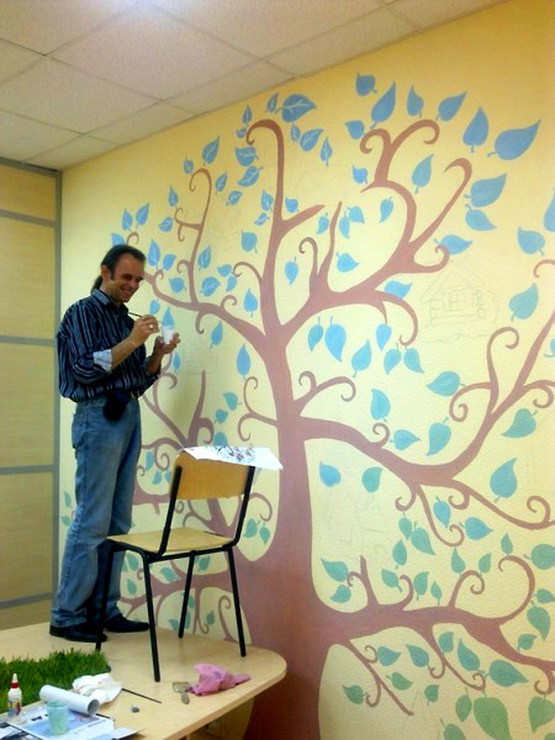 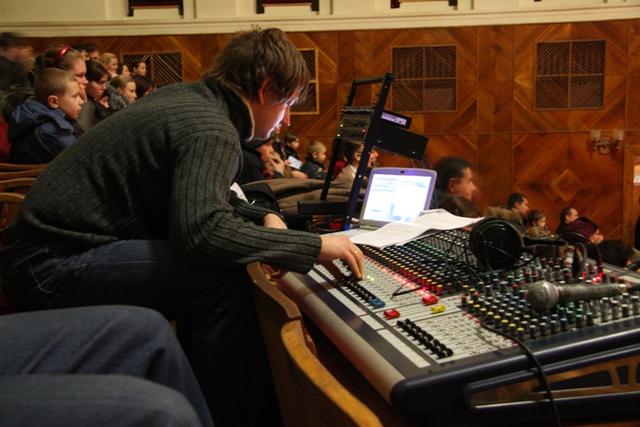 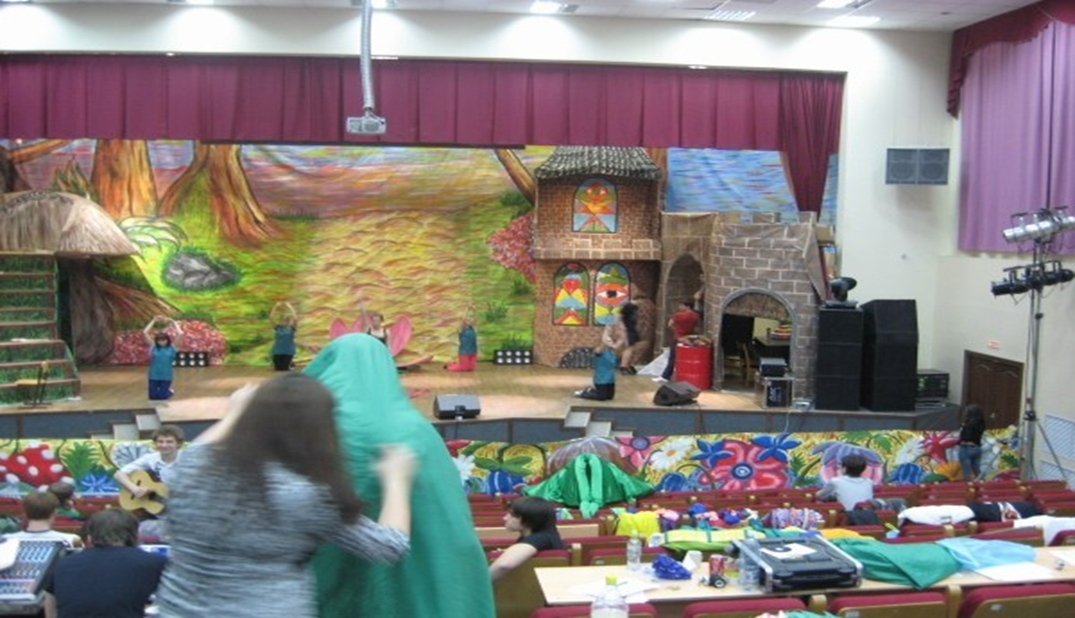 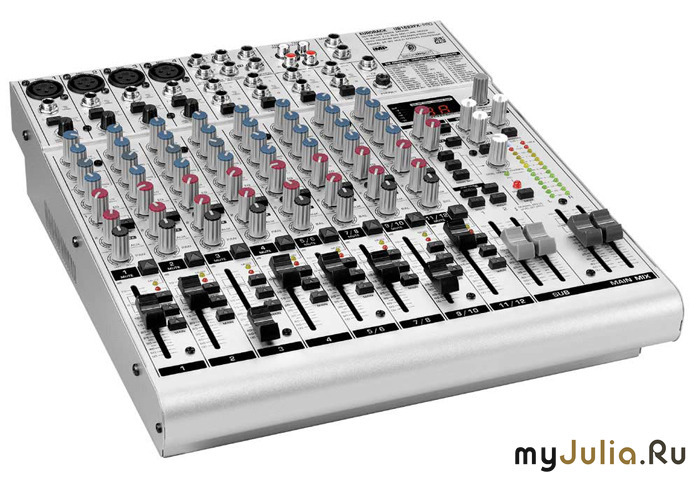 Театральні професії
Важливими є професії художника по костюмах та  костюмера, які навіть за кольором костюмів допомагають виражати емоційний стан персонажу. 
Чарівник-гример змінює зовнішність актора, а реквізитор турбується, щоб речі на сцені відповідали часу та подіям. Так, зусиллями багатьох робітників театральних професій і народжується театральна вистава як справжній витвір мистецтва.
художник по костюмах та  костюмер
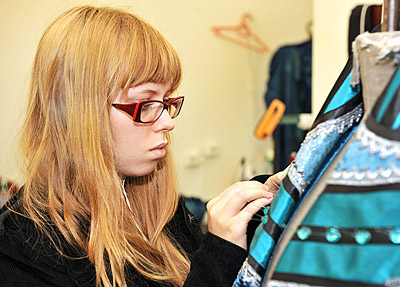 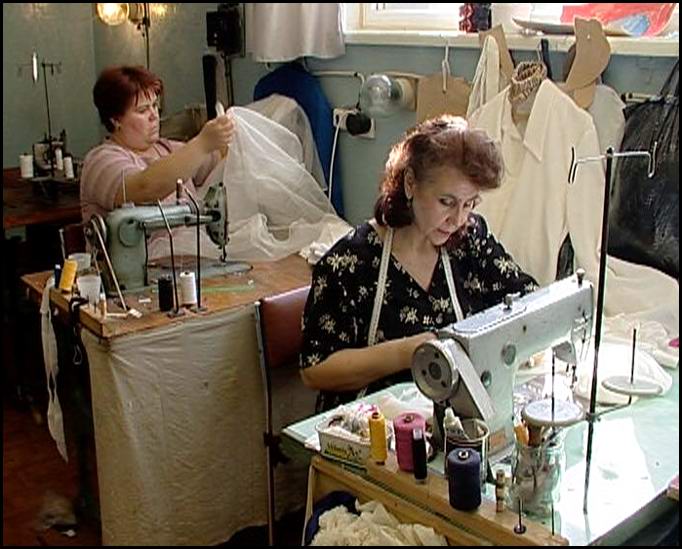 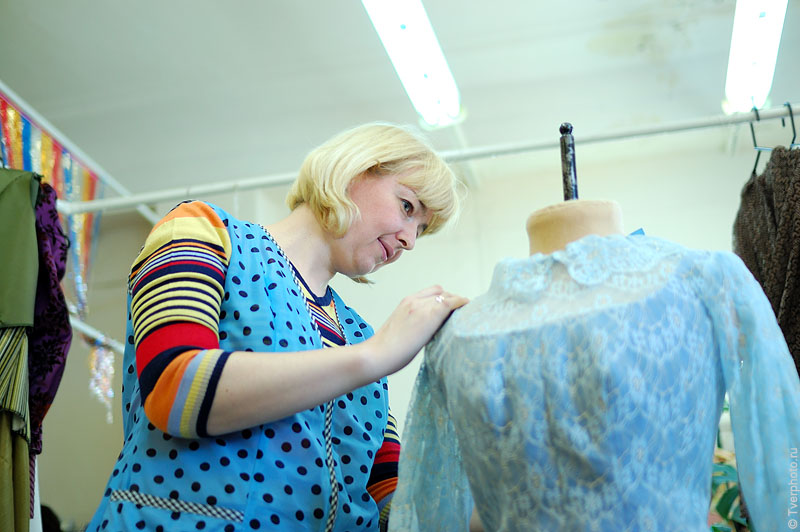 художник по костюмах та  костюмер
гример
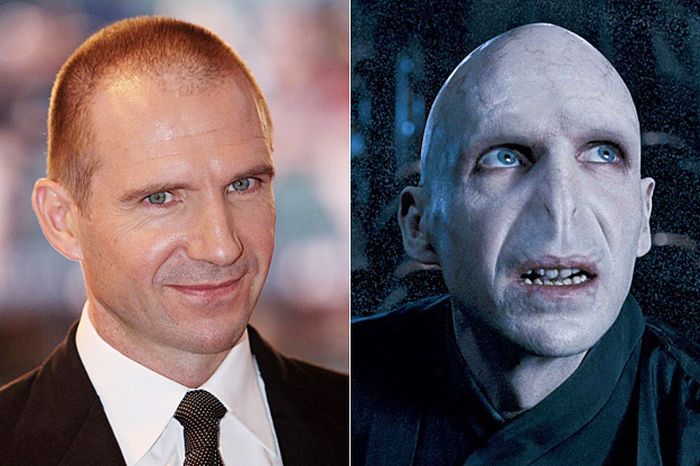 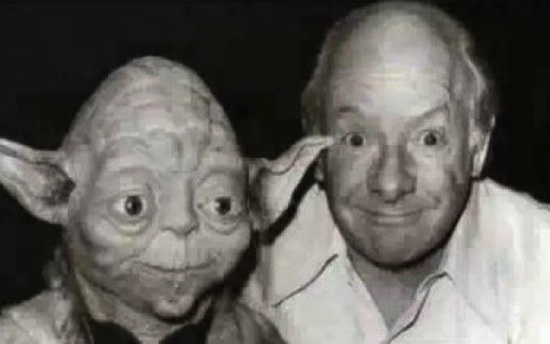 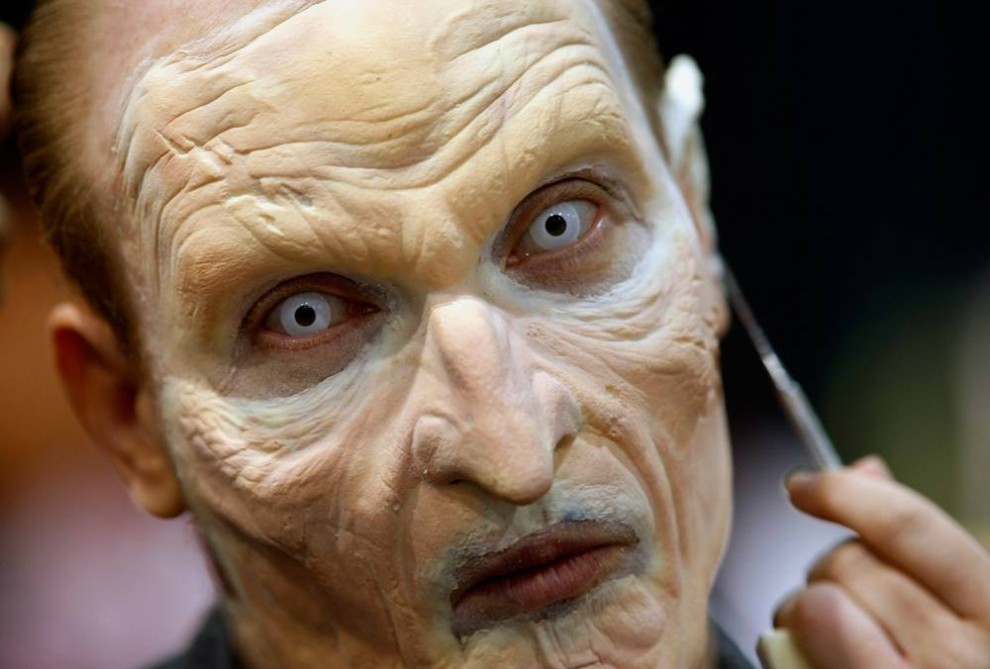 Професія хореографа
Важливу роль у виставі відіграють музика й танець. Професія хореографа дуже важлива не тільки для балетної вистави або оперети, а й у драматичних виставах. 
Хореограф визначає стиль танців та рухи танцюристів, які допомагають втіленню ідеї режисера.
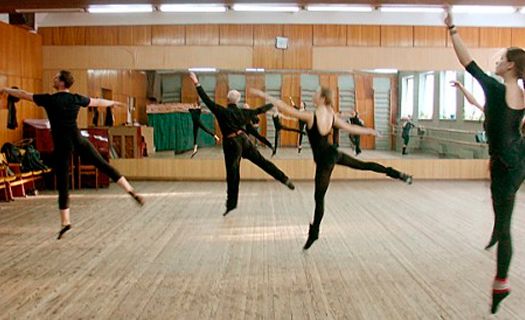 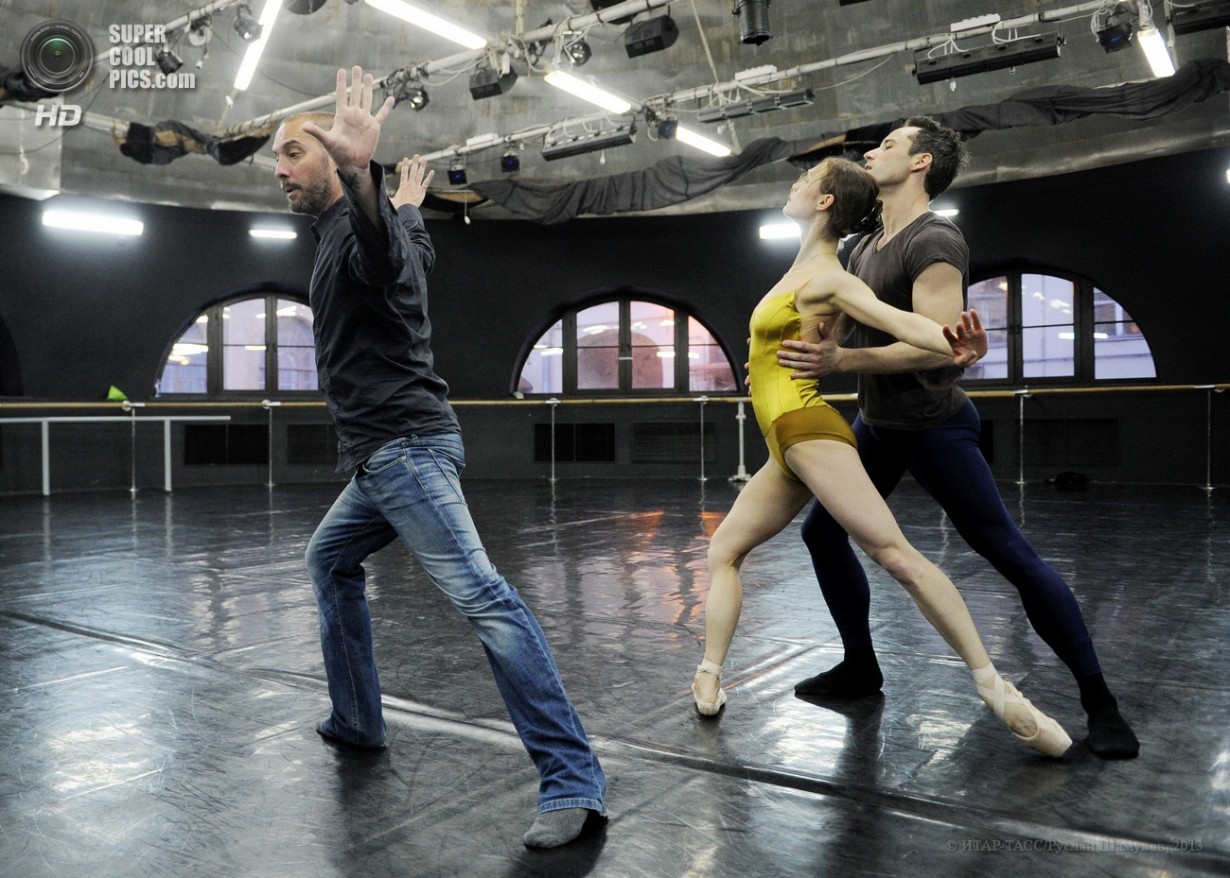 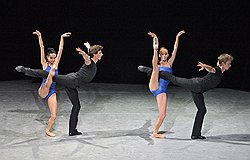 Хореографія і балет
Хореографія — мистецтво створення танцю й танцювальних вистав, розглядається як сукупність двох галузей — мистецтва балету та мистецтва танцю.
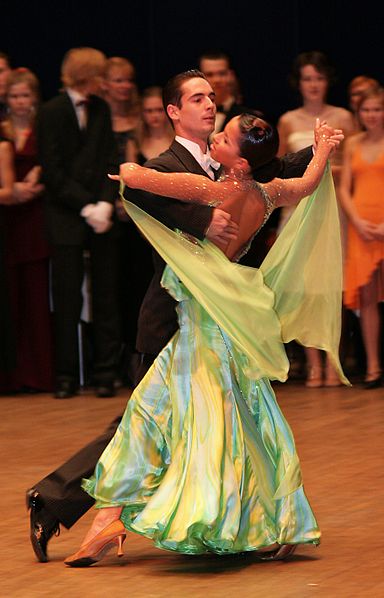 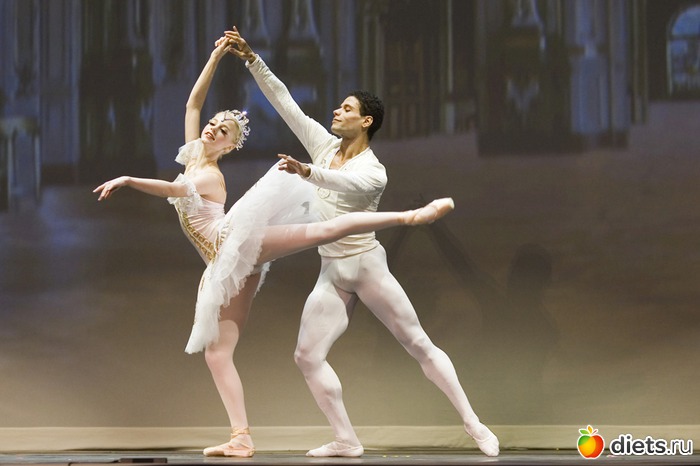 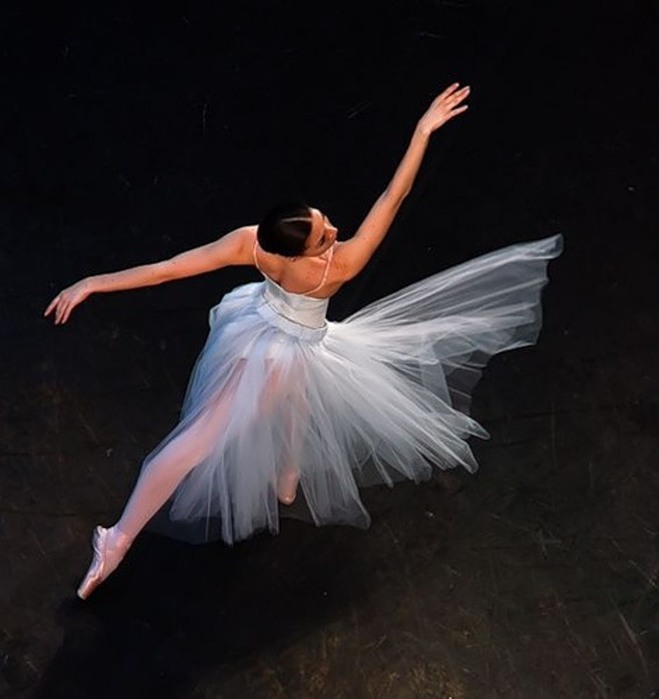 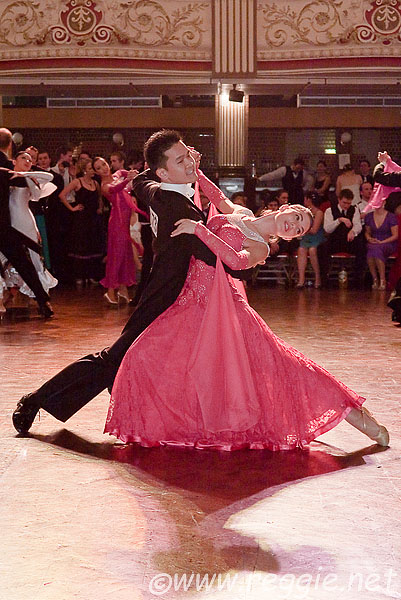 Балет
Балет — вища “ театральна ” форма хореографічного мистецтва, в якій воно піднімається до рівня музично-сценічної вистави. 
Балет зародився в Італії близько 500 років тому.
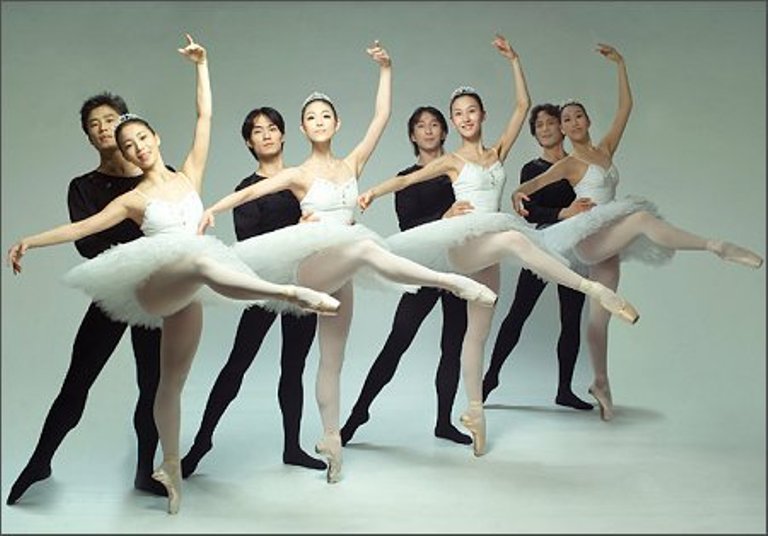 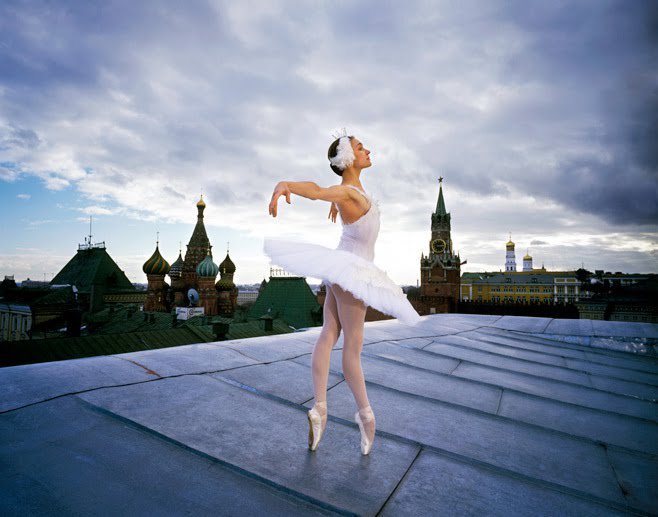 Професія хореографа
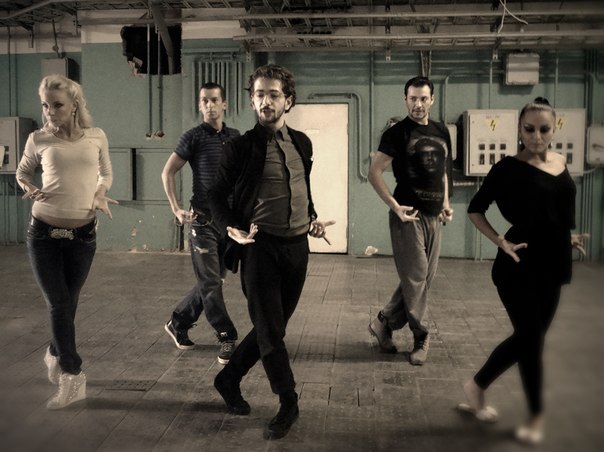 Хореографів вважають попередниками режисерів. Автори романтичних балетів XVIII-XIX ст. були балетмейстерами, створювали особливу атмосферу цих балетів, що принесло їм грандіозний успіх. 
У наш час хореографічне мистецтво є одним з найпопулярніших.
 У ХХ столітті з’явились колективи народного та естрадного танців, зріс інтерес до бального, спортивного та східного танців.
Спортивний танець
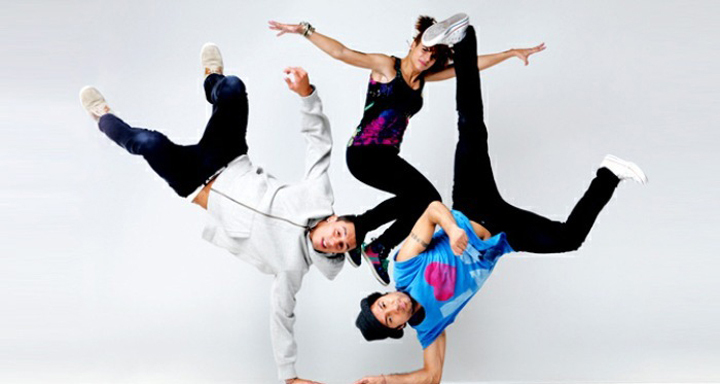 Народний та естрадний танець
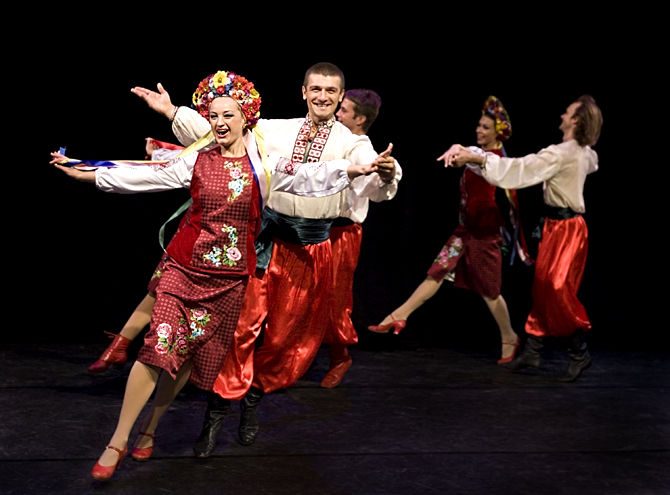 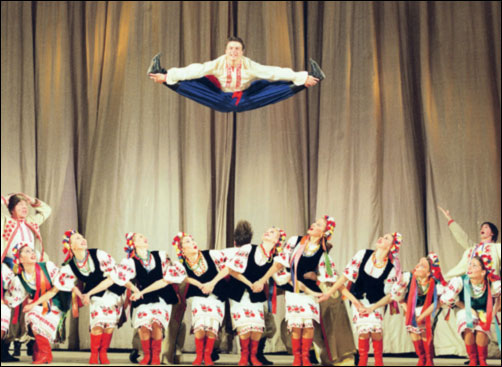 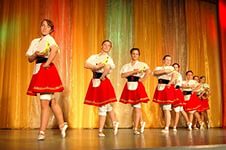 Бальний танець
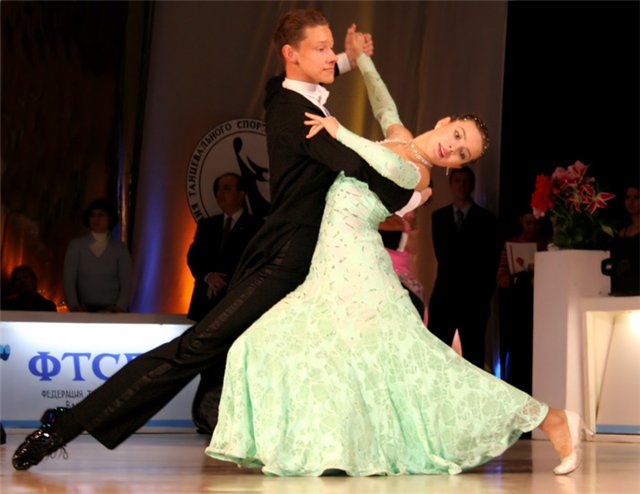 Східний танець
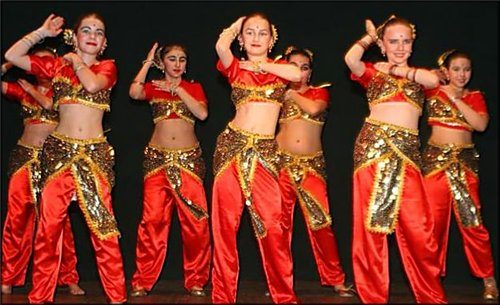 Савченко Аліси  
9 клас